DNS4EU
scope, timeline and challenges
Robert Šefr | CTO
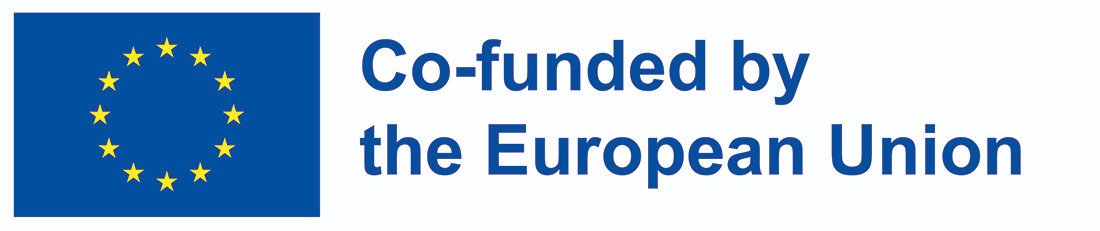 DNS4EU goals
The goal of DNS4EU is to provide EU citizens, companies, and institutions with a secure, privacy compliant, and powerful recursive DNS. The EU desires to make this the officially recommended DNS resolver for public and governmental institutions.
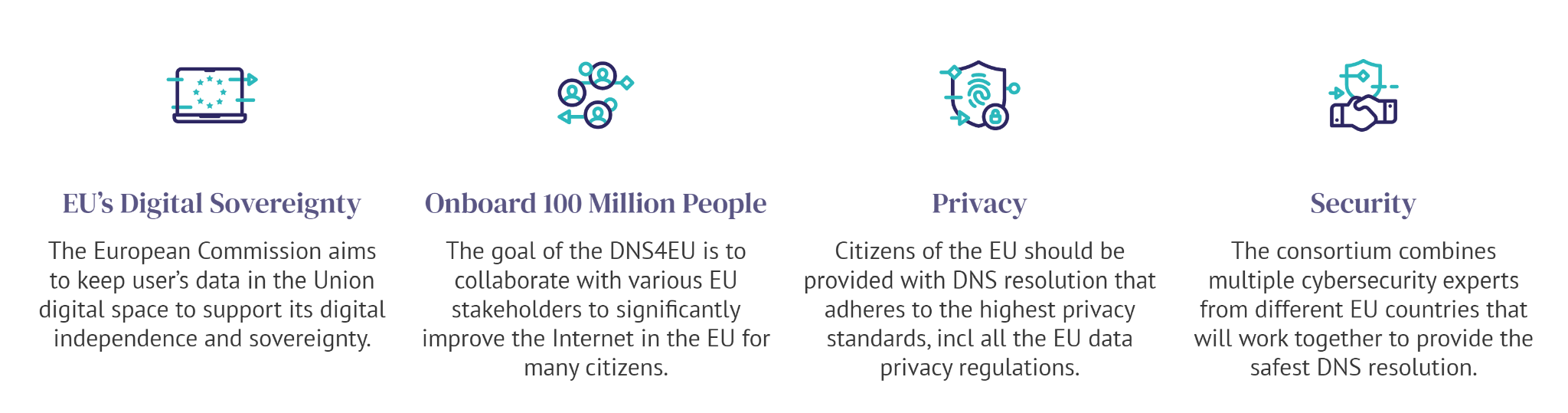 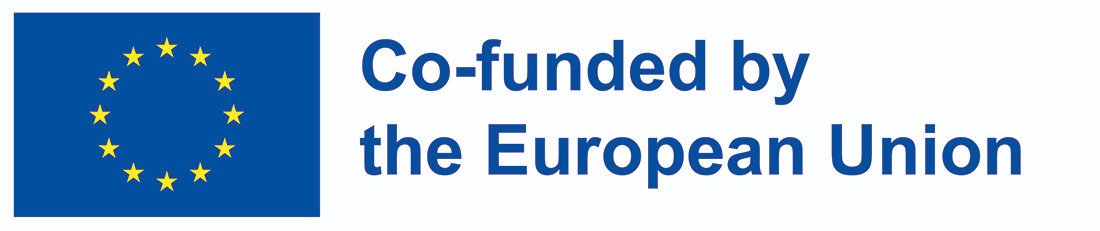 DNS4EU Consortium
Consortium Members
Associated Partners
Whalebone, s.r.o. (🇨🇿)
CZ.NIC (🇨🇿)
Czech Technical University Prague (🇨🇿)
Time.lex (🇧🇪)
deSEC (🇩🇪)
Sztaki (🇭🇺)
️ABI Lab Centro di Ricerca e Innovazione per la Banca (🇮🇹)
Naukowa i Akademicka Sieć Komputerowa (🇵🇱)
Directoratul Național de Securitate Cibernetică (🇷🇴)
Ministry of Electronic Governance (🇧🇬)
CESNET (🇨🇿)
F-Secure (🇫🇮)
Centro Nacional de Cibersegurança (🇵🇹)
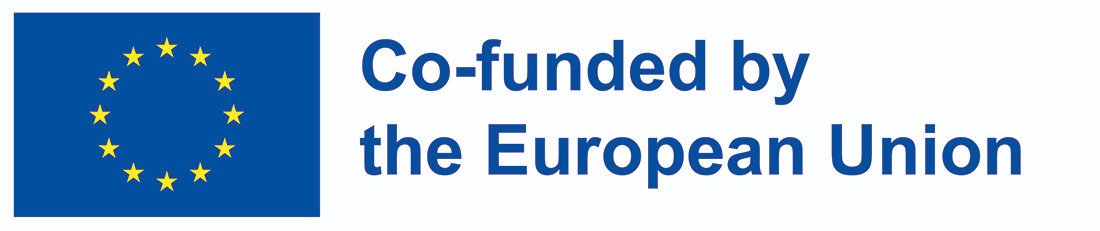 Whalebone overview
Name and date of incorporation
Whalebone, s.r.o.
Incorporated 05/2016
HQ Czech Republic, Brno

Team size
80 (Q3/2023)

Status
Growth, scaling up

Industry
SaaS Network Security, B2B2C(B), B2B, B2G

Customer Segments
Big telcos (Aura; main use case), ISPs (Peacemaker), Corporates & Government (Immunity)
Security problem / opportunity

90% of attacks use an internet domain request – Whalebone blocks access to malicious domains on the DNS level.

Users’ sensitive data are often stolen and misused, which can be devastating. Whalebone protects users’ identity.

Customers want / expect security from their telecoms and are not receiving it (enough).
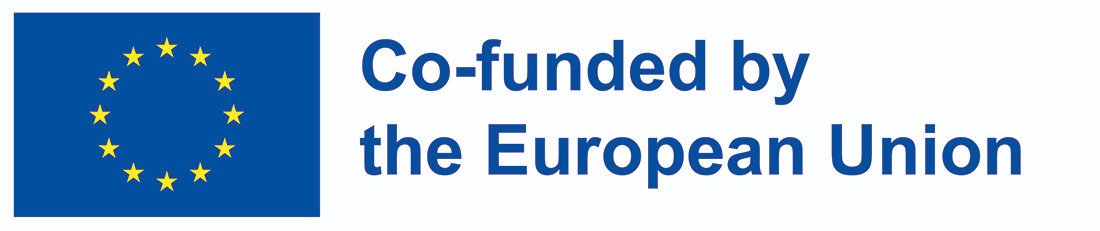 [Speaker Notes: We are headquartered in the Czech Republic in central Europe and most of our team is spread around Europe, even though we have dedicated teams in other regions as well.

Besides Whalebone Aura for operators, we have two other products – one is for B2B enterprise security, and the other one is an infrastructure element for small and regional internet service providers.]
DNS4EU overview
Threat Intelligence
Intelligence generated based on the DNS4EU traffic
Regional intelligence research
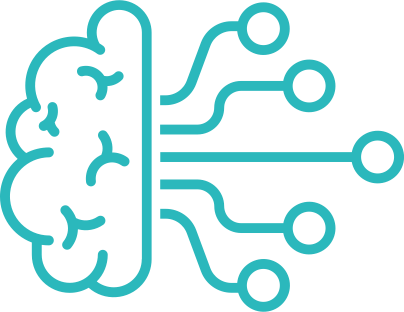 DNS for Telcos
On-premise resolver for Telcos
DNS4EU Threat Intelligence
(DNS4EU shared IP)
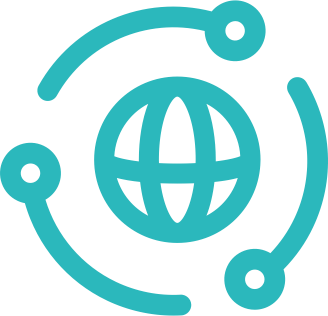 Protective DNS for governments
DNS4EU Threat Intelligence
(DNS4EU shared IP)
DNS for Governments
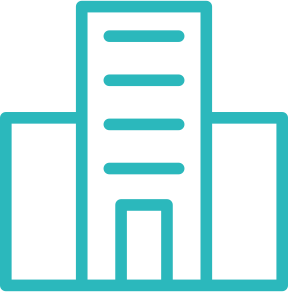 DNS for Public
Public DNS service
DNS4EU Threat Intelligence
DNS4EU shared IP
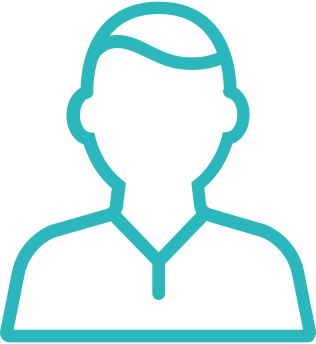 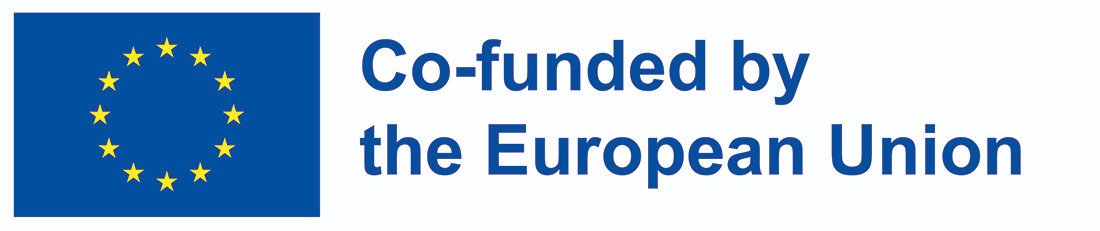 Threat Intelligence
Based on DNS4EU traffic
Regional intelligence exchange
Actual DNS4EU traffic will be analyzed for new threats and trends
DNS traffic trends will also be used for false positive mitigation
Mitigation of global threats
Tuning the protection accuracy
Setup (or reuse of existing) of platform to exchange the regional Threat Intelligence
Cooperation with local CERTs/CSIRTs and commercial organizations
Immediate impact on the DNS4EU resolvers
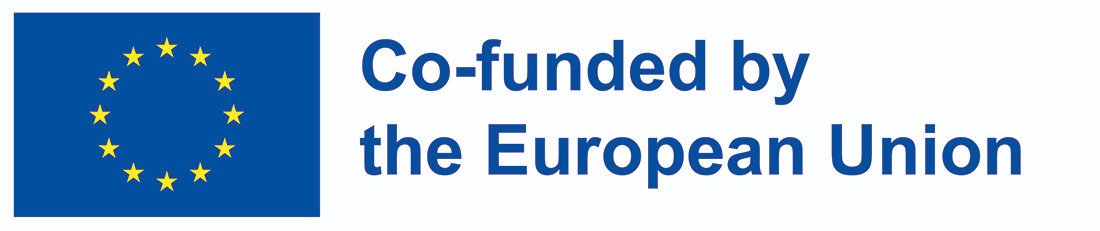 DNS for Telcos
Telcos are losing control over the traffic and options for optimizations as some users are switching for public DNS providers
Some end-users may feel lost in the Telco privacy policy or struggle with standard compliance
Hosted either on shared IP with public resolvers or own telco IP
Telcos
End-users
On-premise DNS resolvers
National regulatory compliance
Telco grade resolver including API, monitoring, logging, troubleshooting, and integration features
DoH / DoQ out of the box, but still processed within Telco infra
Lower latency than public resolvers
Transparent privacy policy
Optional protective features
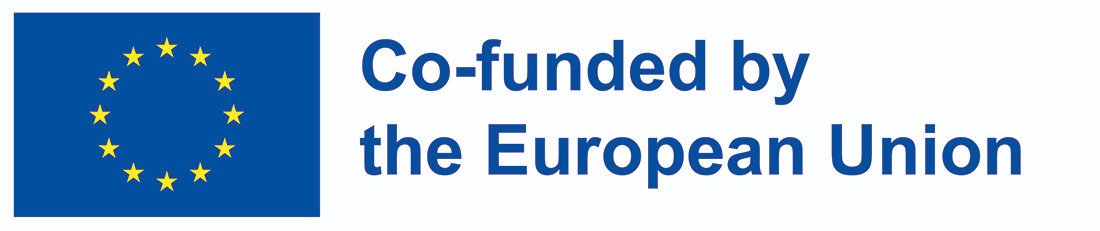 DNS for Governments
There are many underprotected public organizations (offices, hospitals, schools)
To fix the issue, governments around the world have started implementing Protective DNS on a countrywide level
UK, Australia, Canada, US have been running DNS country-wide services for public already for some time, built as turnkey projects
Rather than a turnkey project, DNS4EU will offer a ready-made product to be deployed (and/or customized) for any region/country
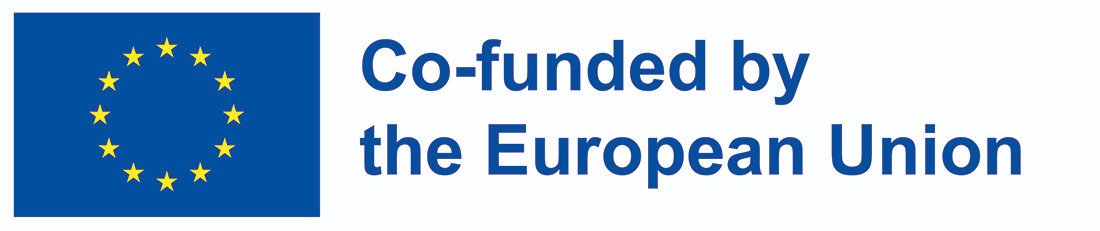 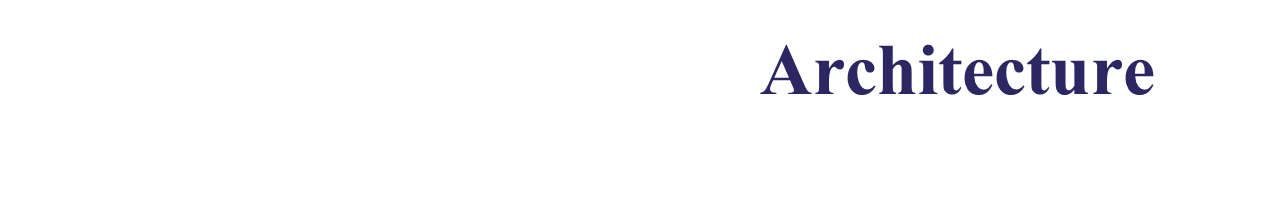 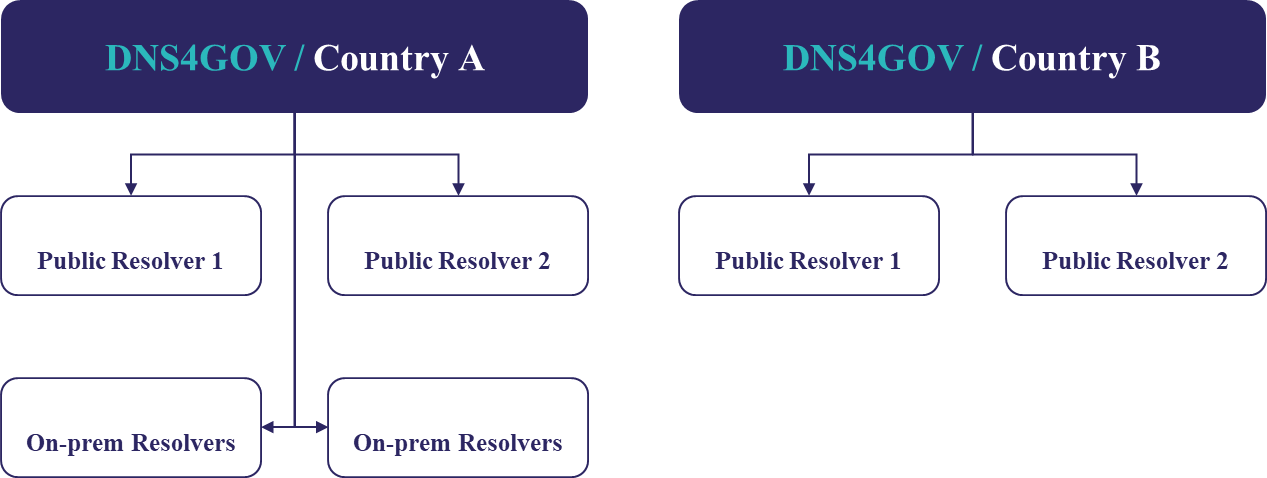 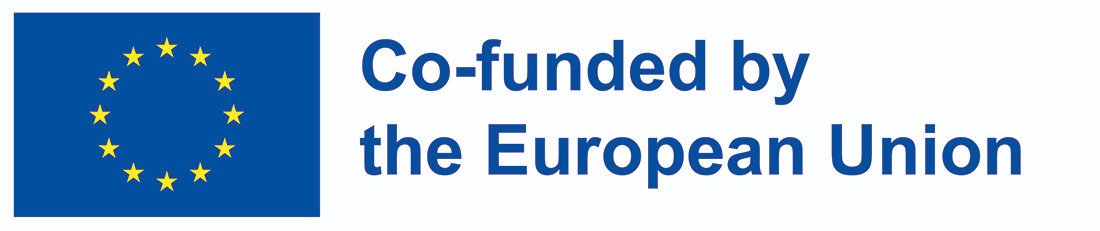 DNS for Public
Public and distributed DNS resolvers managed by the consortium members
Multiple anycast IP addresses / hostnames for different flavours
Plain DNS
Protective DNS
Protective DNS + Adult content blocking
…
Shared IP / hostname with the “DNS for Telcos” if the Telco chooses to do so
Support for IPv4/IPv6, DNSSec, DNS over TLS, DNS over HTTPS, (DNS over QUIC)
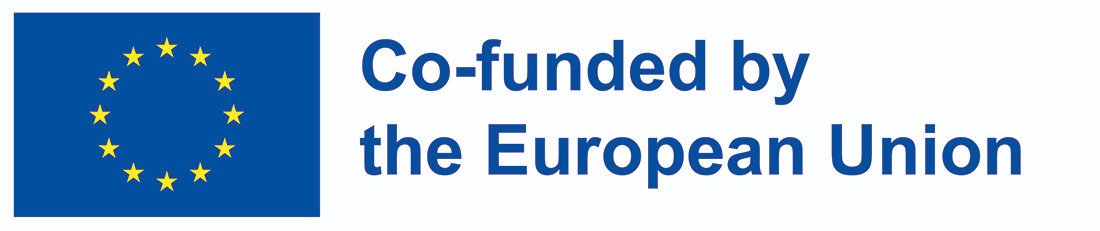 Content filtering aspects
Public
Governments
Telcos
Any filtering opt-in only
Option for pure DNS resolution
No regulatory / legal blacklists applied
Only for governmental institutions
Set by the respective administrator as a protective measure
DNS4EU will provide compliance with local law
Net Neutrality still applies
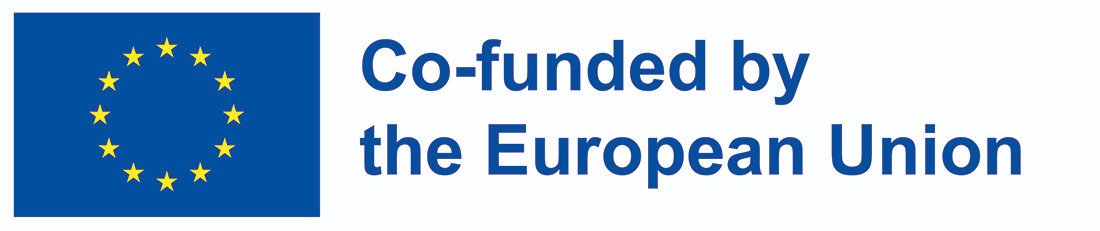 Privacy aspects
Public
Governments
Telcos
Fully anonymous
Premium service may need some identifier
IPs are logged for investigation purposes
Security service rather than just infrastructure
Shared IP -> Follows the DNS for Public policy
Own IP -> Privacy policy defined by Telco
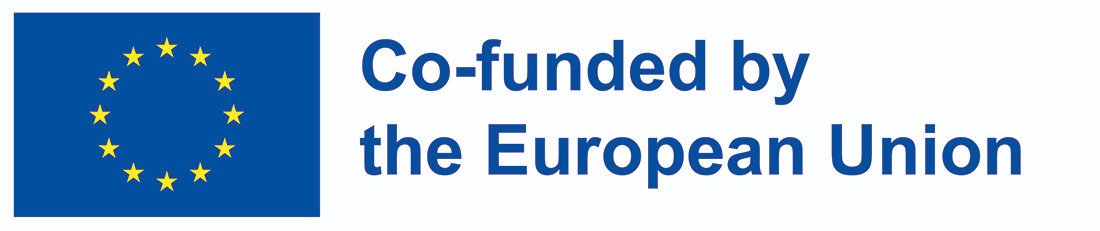 DNS for Public / Anonymization
Following RFC 8932 (Recommendations for DNS Privacy Service Operators)
No client IP address will be logged or stored in any other way
Source ASNs may be logged
Source IP will only appear in memory to process the query
DNS4EU backend
DNS4EU resolver
DNS Client
DNS over
UDP
TLS
HTTPS
QUIC
DNS Resolver
dnstap
Anonymization logging service
TLS
Threat Intelligence analysis
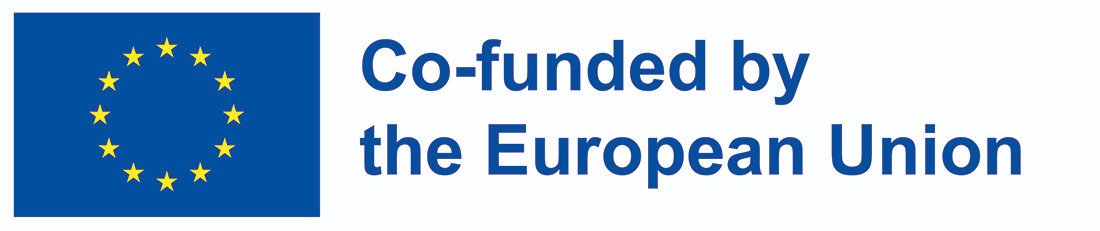 Knot Resolver change candidates
(D)DoS protection
Configurable reflection and amplification attacks protection
Fallback on unavailable Authoritative Servers
Avoid impact on a single resolver being unable to properly communicate
Cache prediction improvements
Improve chances to keep the proper cache records warm
DNS over QUIC protocol support
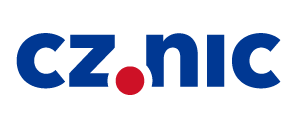 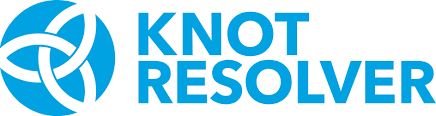 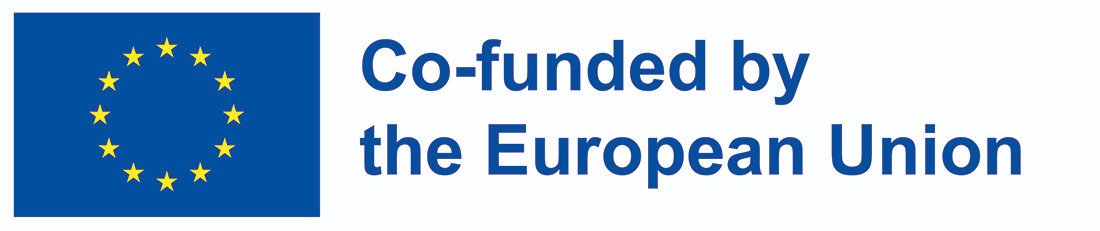 DNS4EU/High level timeline
2026+
2025
2023
2024
Preparations and kick-offs
Telco and Gov deployments
Attracting end-users
DNS4EU 
post-project continuation
Technology, Security and standards compliance designs
Backend deployment
Research kick-offs
Attracting Telcos and Governments
Regional Threat Intelligence exchange setup
Legislation and Security requirements compliance achieved
Discoverability
Attracting end-users
Scaling the deployments as needed
Continuous improvements
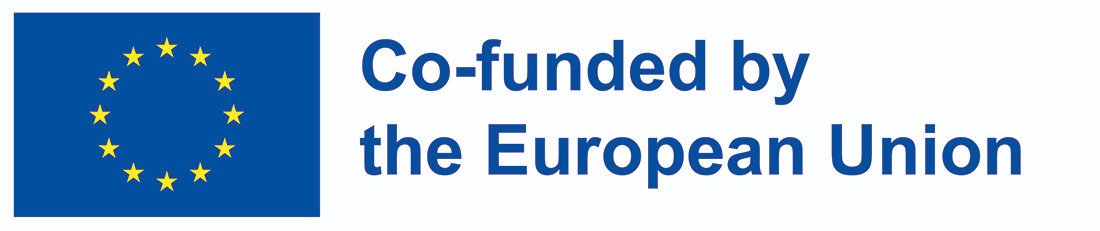 Connect me on LinkedIn
Thank you
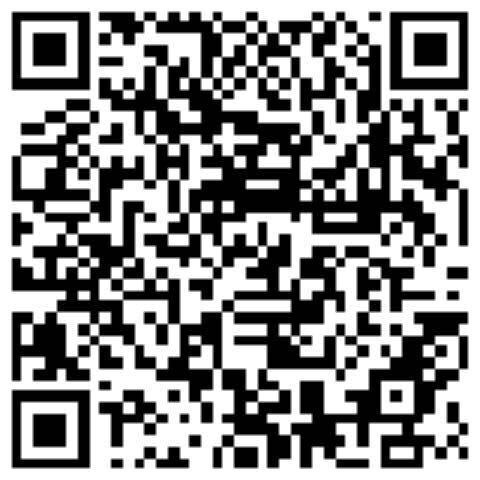 Robert Šefr
Whalebone CTO
robert.sefr@whalebone.io
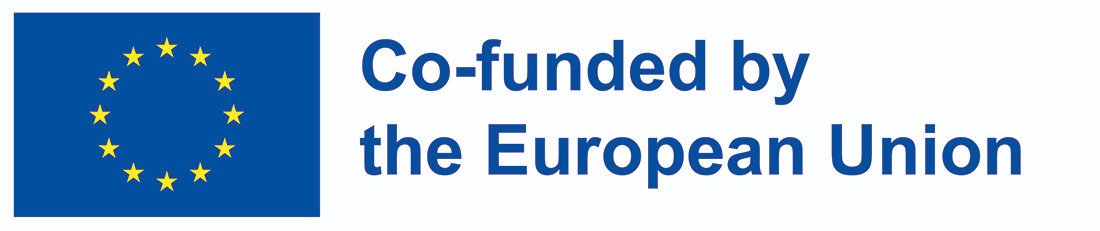